Top 10 to try first with Microsoft Copilot for Sales
Foundational skills for new users
1
2
3
4
5
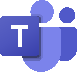 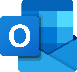 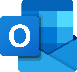 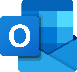 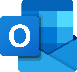 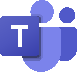 Summarize a customer meeting with sales-specific keywords and actions
Save time and track action items with AI generated summary.
Summarize an email thread with sales insights from CRM
Get quickly caught up to a long, complex email thread.
Draft an email reply with sales templates
Generate customer replies using sales prompts, data, and insights. Personalize email by adjusting tone and length.
Capture a customer contact or a lead
Create new contacts or leads directly from your Outlook inbox so that you can keep track of your stakeholders.
View and update CRM data in the flow of work
View sales data such as contacts, accounts, opportunities and related insights. Leverage AI prompts to update.
6
7
8
9
10
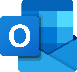 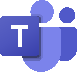 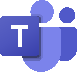 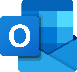 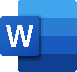 Capture customer engagement data
Show consistent customer engagement and get customer context when and where you need it by capturing emails and meetings in CRM.
View sales information during a Teams meeting
View opportunity summary, sales tips and related information about competitors mentioned during call.
Create a deal room to collaborate seamlessly on an opportunity
Bring together cross-functional teams, documents, customers and partners in a Teams space.
Create a CRM opportunity from Outlook
Create new accounts and opportunities without switching to your CRM.
Generate apre-meeting briefing in Word on web and share with your team
Prepare for a customer meeting with an AI generated report.
For more scenarios, visit: aka.ms/CopilotForSalesAdoption
Top 10 to try first with Copilot for Microsoft 365
Foundational skills for new users
1
2
3
4
5
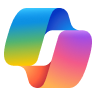 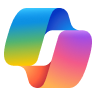 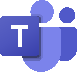 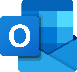 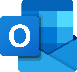 Summarize an email thread
Get quickly caught up to a long, complex email thread.
Draft email 
Personalize the tone and length.
Summarize a document 
Get right down to business by summarizing long documents and focusing on the relevant sections.
Tell me about a topic/project 
Provide insights and analysis from across multiple sources to get up to speed quickly.
Recap a meeting
Let Copilot keep track of key topics and action items so you can stay focused during the meeting and avoid listening to the recording after.
Draft an email to [name] that informs them that Project X is delayed two weeks. Make it short and casual in tone.
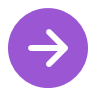 Give me a bulleted list of key points from file.
Click on the Summarize icon.
Tell me what's new about topic organized by emails, chats, and files?
Draft an email with notes and action items from meeting.
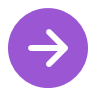 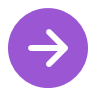 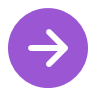 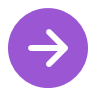 6
7
8
9
10
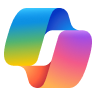 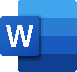 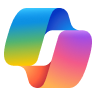 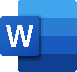 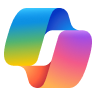 Give me some ideas for …
Boost your creativity with ideas for your work such as agendas, product names, social media posts, etc.
Help me write … 
Jumpstart creativity and write and edit like a pro by getting a first draft in seconds.
What did they say … 
When you vaguely remember someone mentioning a topic, have Copilot do the research.
Revise this content 
When you’ve got a rough draft of an idea, turn it into usable text and then vary the length and tone.
Translate a message 
With business becoming increasingly international, it’s important to be able to read or write messages in other languages.
Suggest 10 compelling taglines based on file.
Rewrite with Copilot.
Generate three ways to say [x].
What did person say about topic.
Translate the following text into French:
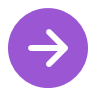 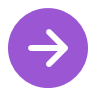 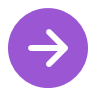 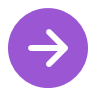 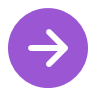 For more prompts, visit Copilot Lab at: aka.ms/CopilotLab